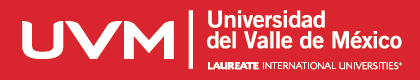 Educación a Distancia: ¿Acercando al Mundo?
Dr. Carlos O. Aguilar Ortega
Dir Nacional de Tecnología Educativa, Ciencias de la Salud
Corporativo Universidad del Valle de México
Conceptualizar la Educación a Distancia
¿Por qué la educación a distancia es innovadora?
Por definición, la educación a distancia ya NO es innovadora; es una realidad cotidiana.

Innovación en la educación online serían:
Diseños No Instruccionales en los cursos online.
Aprendizaje Social, Colaborativo.
ABP Aprendizaje basado en retos o problemas (Proyectos).
Experiencias de Aprendizaje centradas en el alumno.
Simuladores en línea.
Ludificación del aprendizaje en la educación superior (Gamification).
Realidad Aumentada y Realidad Virtual en el aprendizaje  a distancia.
¿Democratiza el acceso a la educación?
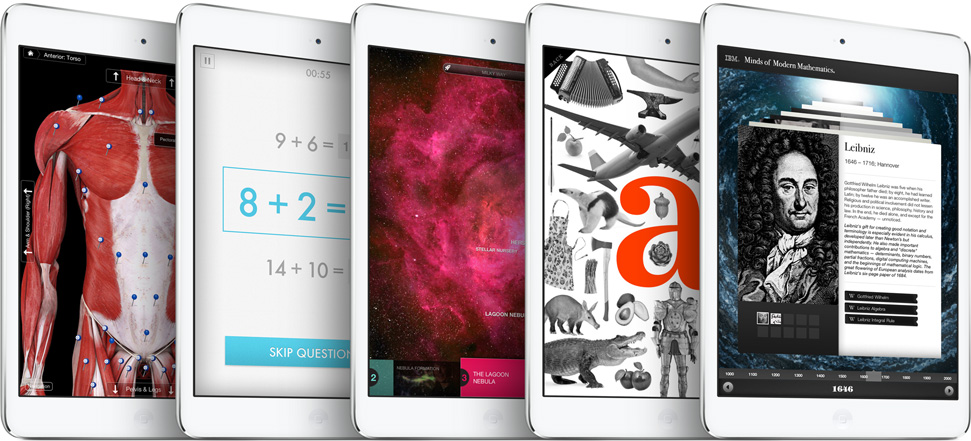 Nivel de proximidad professor-alumno en la educación a distancia
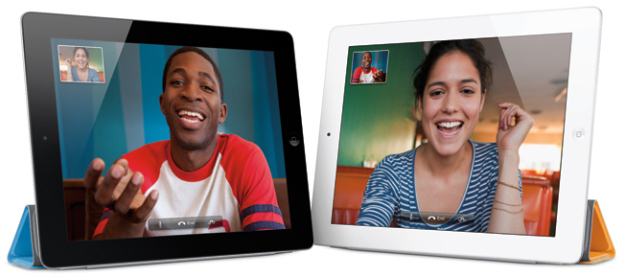 Ventajas y desventajas de la educación a distancia
Papel de la educación  a distancia en un mundo globalizado
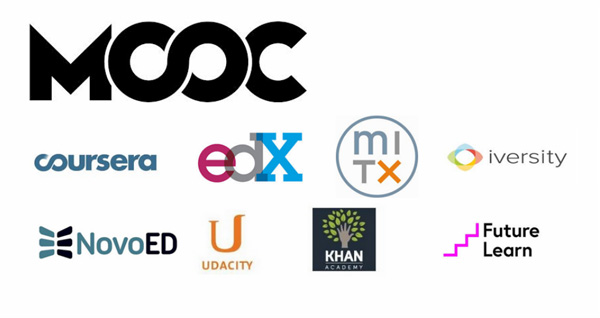 Perspectivas actualEs de la educación a distancia
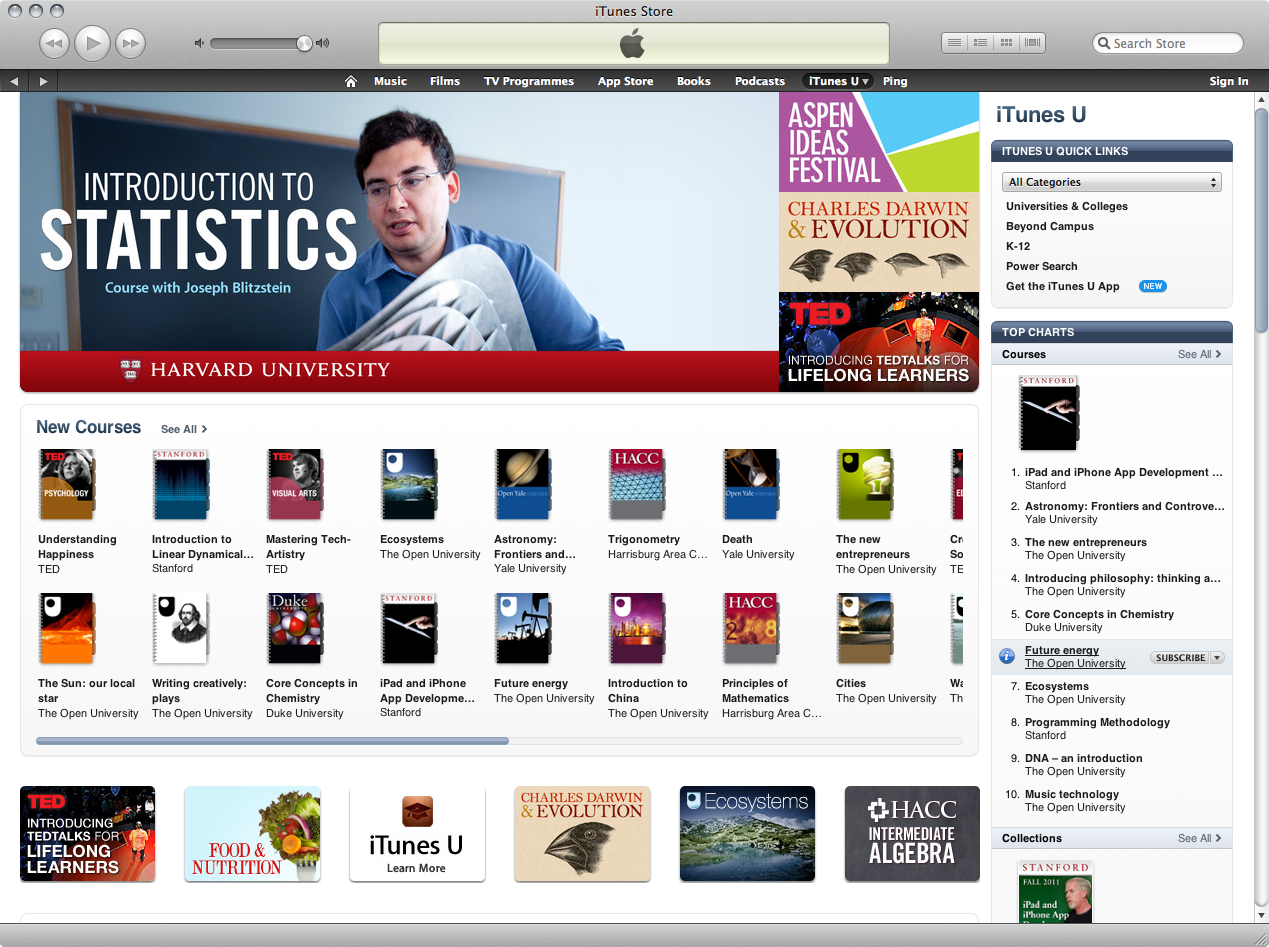 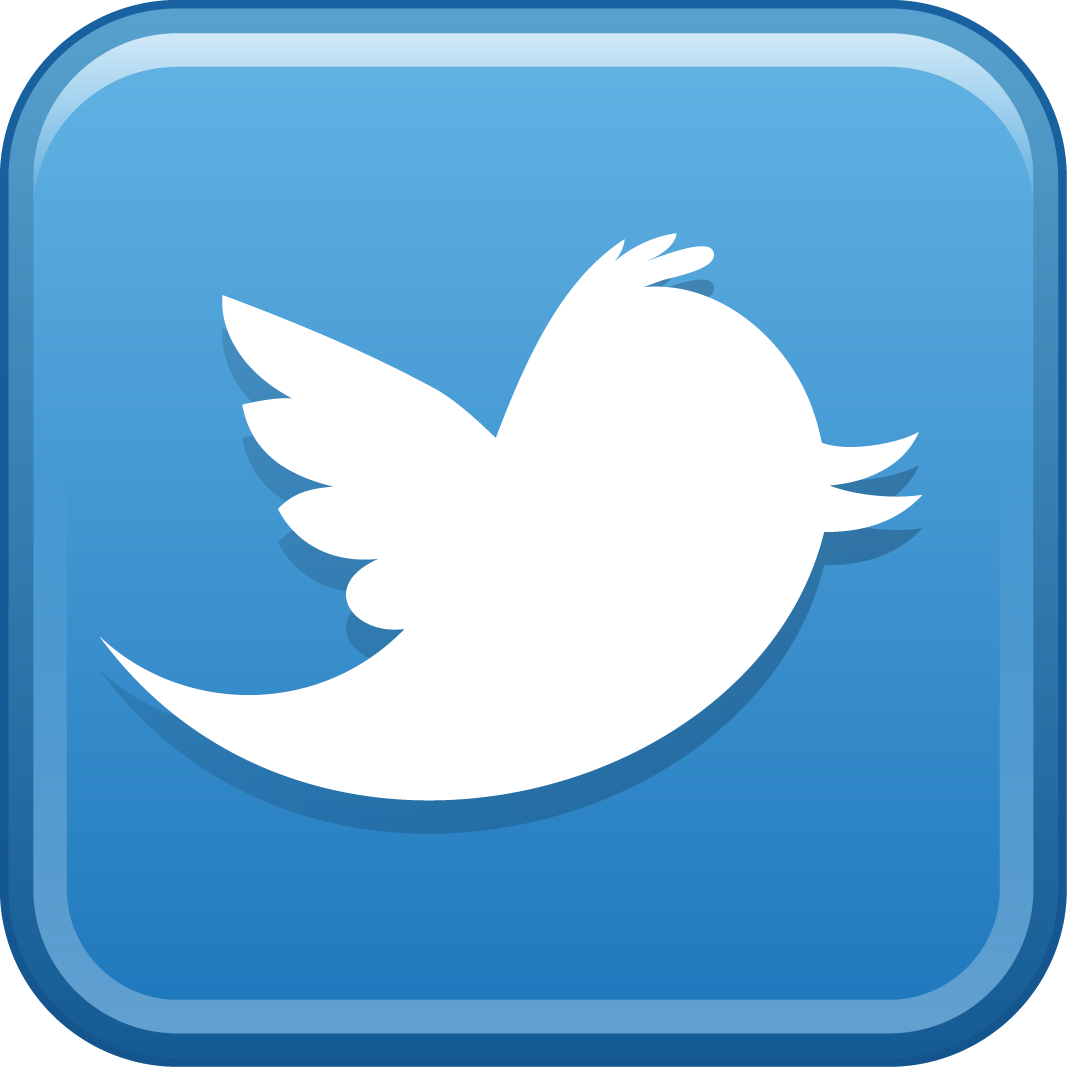 @drcarlosmx